NGO strategy implementation monitoring report – Q4 2022
HSE National Office for Suicide Prevention
Table of Contents
1
Introduction and overview this quarter
4
2
Overview of progress on strategic goals
5
3
6
1: Introduction
Many of our NGO partners work with specific priority groups that have been identified in CfL, for example, people with mental health problems, those bereaved by suicide, the LGBTI+ and Traveller communities and younger people. 

Our NGO partners offered a diverse range of interventions to services users / clients this quarter, including psychotherapeutic counseling, bereavement supports, addiction and wraparound supports, helplines, email and text supports.
This is the implementation monitoring report for Connecting for Life (CfL) for the activities of our NGO partners. Comprehensive work is being carried out by our NGO partners and this report does not capture everything. It provides a broad overview of reach and developments in Q4 2022.

NOSP works to ensure that funded initiatives align to the strategic objectives of CfL. A Service Level Agreement (SLA) is in place with all funded NGOs, The NOSP aims to work collaboratively with our NGO partners and to facilitate opportunities for networking, sharing knowledge and learning, resources and expertise. The NOSP continues to facilitate and support monthly networking calls with representatives from all funded NGO partners and to have NGO representation on the National CfL Cross Sectoral Steering and Implementation Group.
This quarter updates were received from 17 CfL NGO implementation partners:

Aware
BeLonG To
Dublin Simon Community
Exchange House Ireland
First Fortnight 
Family Resource Centre (FRC) 
ISPCC Childline 
LGBTIreland 
Men's Health Forum in Ireland (MHFI)
MyMind
Pieta House
The Samaritans 
Shine
Spunout
Suicide or Survive (SOS)
USI
Turn2Me
2: Overview of progress on CfL strategic goals
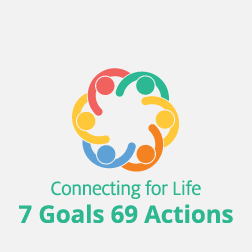 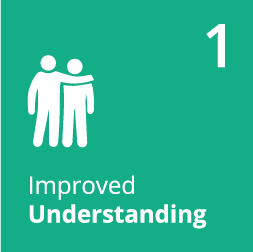 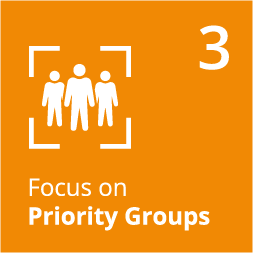 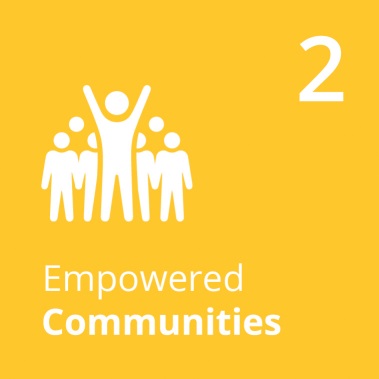 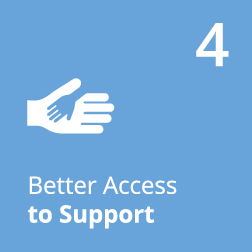 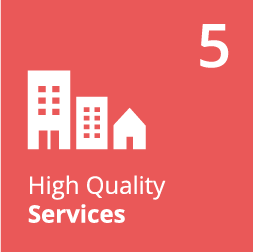 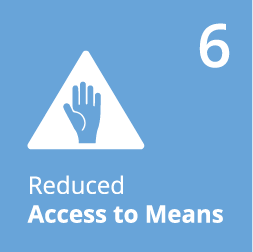 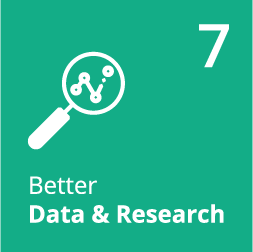 Goal 1: Improved understanding
Goal 2: Empowered Communities
Goal 3: Focus on Priority Groups
Goal 4: Better access to support
Goal 5: High quality services
Goal 6: Reduced access to means
Goal 7: Better data and research
HSE National Office for Suicide Prevention – 
January 2024